Incoming Freshman Parent Orientation
Maggie L. Walker Governor’s School Administration, PTSA, and Foundation
Thursday, May 29, 2014
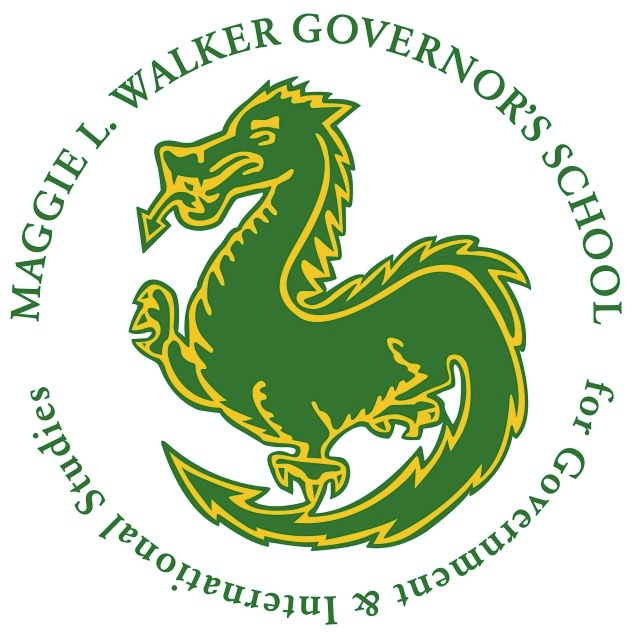 Greetings from the Administrative Team
Welcome to the Governor’s School Community
Tonight’s Program
Introductions
[Speaker Notes: Jeff McGee Speaks

Welcome students and parents to the MLWGS class of 2018…my name is Jeff McGee and I am proud to be the director of this exemplary institution of learning and fun.  This is a place where being different is being alike… we are confident that you’ll agree that this governor’s school is bar none the best!

In just four short years we will again be together at graduation in June, 2018. This graduating class will be offered more than 10,000,000 in scholarships, your child will have successfully completed 8 or 9 AP courses, captured more than 12 university credits.  One of you may even be the parent of a student who has a minor planet named after them, is published in scholarly journals, be awarded a patent, or work for the department of defense…all prior to graduation.  The class of 2018 will have an average SAT score in excess of 2100, will boast high school all-American athletes, national winners in the arts, and a very high percentage your children will be national merit scholars a few will be presidential scholar finalists.]
Greetings from the Administrative Team
Welcome to the Governor’s School Community
Tonight’s Program
Introductions
[Speaker Notes: Jeff McGee Speaks

Unlike the application process, tonight’s program is simple and straight forward…we will be here for 30 minutes and at 6:00PM, we will move to the cafeteria and students commons for refreshments and to give you a chance to speak with the various organizations that are present tonight.

This format allows us to properly welcome you and explain the many ways for you all to become involved in the life of the school.]
Greetings from the Administrative Team
Welcome to the Governor’s School Community
Tonight’s Program
Introductions
[Speaker Notes: Jeff McGee Speaks

Members of the administrative team here tonight…Dr. Wendy Ellis and Mr. Phil Tharp.

Elizabeth Wong, incoming PTSA President will be speaking for the PTSA, and Burt Hazelwood, Foundation Chair will be speaking for the Governor’s School Foundation.]
MLWGS Organizational Structure
REGIONAL SCHOOL BOARD
SUPERINTENDENTS STEERING COMMITTEE
DIRECTOR
SCHOOL ADVISORY COMMITTEE
PLANNING COMMITTEE
Supporting     Groups
Governor’s School Foundation
FOVGS
Friends of Virginia’s Governor’s Schools
PTSA
Booster Groups
Athletic, Academic, Drama, Music, Visual Arts
[Speaker Notes: Jeff McGee Speaks

(Explain the basic structure of the school by describing the chart—focus on the fact that we are a public school and that our students are still students of their school districts) 

We are public school and your children will remain students in your home district.]
MLWGS Support Structure
Basic Funding Mechanism
Additional Funding
Role of Volunteerism
[Speaker Notes: Jeff McGee Speaks

(explain the “tuition” paid by each locality and the money that comes from the state—remind parents about Student Aid Fund)]
MLWGS Support Structure
Basic Funding Mechanism
Additional Funding
Role of Volunteerism
[Speaker Notes: Jeff McGee Speaks

“We are very lucky to have a PTSA and booster groups that support the school financially, as well as the Governor’s School Foundation, which runs an Annual Fund Campaign to raise money for the school, but more about that later”]
MLWGS Support Structure
Basic Funding Mechanism
Additional Funding
Role of Volunteerism
[Speaker Notes: Jeff McGee Speaks

“Because of the depth and breadth of our program and the fact that we don’t have a central office support staff, our parent volunteers are vital to our program, from manning the concession stand during games, chaperoning for field trips, to designing and building the stage for dramatic performances we count on and appreciate our volunteers.

There are few schools in the world that have the level of parental involvement that we do.  Thank you in advance for continuing this tradition.

This concludes my portion of the program, thank you for your support.  Again, congratulation's and welcome to the MLWGS family!

Turn program over to Elizabeth Wong]
MLWGS PTSA Welcomes Parents
Mission of the PTSA
Organization of the PTSA
PTSA in Action
[Speaker Notes: Elizabeth Wong Speaks

Welcome to Maggie Walker—parents of the Class of 2018! 
I am Elizabeth Wong, parent of 2 Maggie Walker students.  Next year will be my 8th and last year as a Maggie Walker parent, and I am honored to be your incoming  PTSA president. 
Maggie Walker has been such a treasure for the Wong family, and I know it will be for you too.
My goal tonight is to introduce you to the PTSA and the many ways you can get involved here at the Governor’s school.
The MLWGS PTSA is simply a membership organization of parents, teachers, and students working together for the common good at Maggie Walker. 
It should not surprise you that all schools, no matter how awesome, need help to create and sustain the best opportunities for our children.
The PTSA supports the school through
Fundraising for special projects
Recruiting and organizing volunteer, and 
Advocating at the state and local levels for gifted education
Here at the governors school, your child will be encouraged to volunteer in our community.  I invite you to immerse yourself in the Maggie Walker community and enrich your time here too. 
Whatever time you can give, whatever your talent, we want and need you!
The years go by so quickly, be a part of your child’s journey here.]
MLWGS PTSA Welcomes Parents
Mission of the PTSA
Organization of the PTSA
PTSA in Action
[Speaker Notes: Elizabeth Wong Speaks

The Maggie Walker PTSA is made up of an executive board that meets once per month, and a number of important committee chairs who organize and run our many annual programs and events.  It is a efficient and effective structure that allows us to meet less and do more.]
President
Elizabeth Wong
President Elect
Peggy Feldmann
Treasurer 
Joe Wilck
VP Membership
Paula Chambers
VP Finance
Kathleen Fulton
VP Events 
Valerie Adams
Secretary
Kristi Canaan
Auction Chair 
Karen Akens
Arts in Education/ Reflections
Uma Vissa Giri
Baccalaureate
Samantha Mier
Advocacy
Marianne Macon & Laura O’Brien
Back to School Packets
Sharon Soldan
Community Service Fair
Yvette Conte
Fall Festival
Kristen Vithoulkas
Auction Rep PTSA
VACANT
Directory
Jun Zhou
Business Partnerships
Rosemary Vieira
Graduation Reception
VACANT
Homecoming Picnic
Kathleen Wood
Middle School Visits
Megan Rainey (staff)
Dragon’s Lair
Kim Chiarchiaro
Hospitality
Susan Rucker &
Linda Wachter
Landscaping
Yen Huynh-Raper
Parent Connections
Jane Schiebe
Programs/Meetings
Karen Schwartzkopf
Membership/Dues 
Debbie Miller
School Board Visits
Kris Lyons
Smoke & Scales  
Catherine Ingrassia &
Nancy Turnage
SCRIP
Patty Wood & Patty Zeevi
Summer Reading
Susan Creasey
Volunteer Database
Ivy Pressendo
MLWGS PTSAOrganizational Chart2014-2015
Nominating 
Committee
Teacher Appreciation
Julie Miller
Booster
Reps
Class Parent 
Reps
SAC
Reps
Social Media
Karen Monks
[Speaker Notes: Elizabeth Wong Speaks

Here is the 2014 2015 PTSA organizational eye chart as of tonight.  As you can see there are a few vacancies that I would love to invite you to consider.  Specifically an Auction Solicitor for the PTSA , a Graduation Reception Coordinator, and not displayed a School Advisory Council position.  See me near the Dragon’s Lair this evening if you are interested in hearing more about volunteering, or if I can answer any question you may have!

If there are any board members or committee chairs in the audience, please stand and be recognized.  Thank you ALL for sharing your time and talents!

Because you all are MLWGS parents, I know you are very observing.  You have keen powers of pattern recognition - there are dark and light orange blocks on the organizational chart for a reason – I’ll give you a hint.  These are critical PTSA positions that sadly vacant (light orange), OR the incumbents are parents of rising seniors (dark orange).  Kim and Karen are legend.  They will have held these positions for four years next year... so it must be somewhat fun!  That being said, we are seeking a volunteers this year to be their understudies and assume their roles in 2015 2016.  If you are interested in any of the orange blocks, please let me know!]
MLWGS PTSA Welcomes Parents
Mission of the PTSA
Organization of the PTSA
PTSA in Action
[Speaker Notes: Elizabeth Wong Speaks

Together we are able to provide the school through our streamlined organization are 
thousands of volunteer hours, 
focused advocacy for our unique program at 11 local school boards, 
refreshments and manpower at countless school wide events, and 
a truly exceptional working relationship with our teachers and administrators.
Through our annual fund-raising efforts, we raise thousands of dollars for teacher appreciation, student projects, and purchases that enhance educational experience here at Maggie Walker.
Examples: Refrigerator for concessions, benches, programming, and funded an Eagle Scout project.]
PTSA-Sponsored Events
Community Service Fair
Back to School Night
Homecoming Picnic
Fall Festival
Night of the Dragon
Guest Speakers
Graduation & Baccalaureate
Dragon’s Lair (School Store)
[Speaker Notes: Elizabeth Wong Speaks

The PTSA has a full calendar of events planned for the 2014-2015 school year. We look forward to having you join us at all of the following:
Community Service Fair
Back-to-School Night
Homecoming picnic
Programs/guest speakers – College Planning, Financial Aid, Honor, Anxiety, Curriculum, etc
Finally, under the fantastic leadership of Kim Chiachiaro, the PTSA operates the Dragon’ Lair— bar none the best school store on the planet, located in the cafeteria.  I enjoy volunteering at the Dragon’s Lair during my lunch hour on occasion because I can see the kids as well as meet new parent volunteers.
So come to the lair that sells every conceivable Maggie Walker apparel and gear and show your school spirit!]
Fall Festival
Benefits all student clubs and activities
Kicks off the school year
Great community outreach
Mark your calendar! Fri., Oct. 10, 2014
[Speaker Notes: Elizabeth Wong Speaks

Our annual Fall Festival is the true Kick-Off to the school year and an absolute MUST ATTEND for all Maggie Walker families.

It is my pleasure to introduce Kristin Vithoulkas, our fantastic PTSA Fall Festival Chair, to tell you about it.

Kristin Vithoulkas Speaks

When remarks are complete, transfer back to Elizabeth Wong]
Night of the Dragon Auction
Benefits Booster Clubs, PTSA & Foundation
Party of the Year!
Live and silent auctions
Heads ’n Tails
Mark your calendar! Sat., Feb. 21, 2015
[Speaker Notes: Elizabeth Wong Speaks

Each year, the Maggie Walker community comes together for a true Gala that cannot be missed. It is my pleasure to introduce Karen Akens, Auction Chair extraordinaire who will share with you why you cannot miss the Night of the Dragon!

Karen Akens Speaks

Auction remarks.

When complete transfer program back to Elizabeth Wong]
Booster Clubs
Academic Team Boosters
Athletic Boosters
Drama Boosters
Music Boosters
Visual Arts Boosters
[Speaker Notes: Elizabeth Wong Speaks

Our 5 Booster Clubs are critical in providing support for our numerous student clubs and teams, as well as for the fine arts students’ activities. I would like to recognize each of the Booster Chairs – if they would stand and wave as I call their names.

Bill Benos, Academic Boosters (unable to join us tonight)
Peggy Feldmann, Athletic Boosters
Michelle Oppenheim, Drama Boosters 
Leslie Hausser, Music Boosters
Heather Kunka, Visual Arts Boosters

Be sure to visit the booster tables in the cafeteria for more information.  Thank you boosters!]
School Advisory Council
Ensures the MLWGS mission is achieved
Serves an advisory capacity to enhance the quality of education
Promotes a broad-based curriculum
[Speaker Notes: Elizabeth Wong Speaks

You may not have heard of the MLWGS School Advisory Council, but it does exist. It is a group that directly influences the quality of life in our school.  To tell you a bit more about the School Advisory Council, I invite Chamie Valentine, Chair, SAC to the podium. 

Chamie Valentine Speaks

SAC remarks.

When complete, transfer program back to Elizabeth Wong]
PTSA Communications
Smoke and Scales: http://smokeandscales.blogspot.com/
Student Directory
Facebook page: Facebook.com/mlwgs
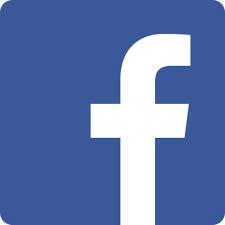 [Speaker Notes: Elizabeth Wong Speaks

We all have different communication styles, and lucky for you the Maggie Walker PTSA has many ways to communicate information to you!
Our awesome e-mail newsletter, “Smoke & Scales” will land in your inbox every Tuesday morning during the school year. Please take a few minutes each week to read about the big news at the school, what’s upcoming, and some great news about what our students are accomplishing.
Tonight you’ve been given a copy of the 2013-2014 Student Directory— I will admit that I often find myself reading the school directory, sounds strange, but it is chock full of information you will use frequently.
You will receive the 2014-2015 edition with your child’s Back-to-School packet this August.
If social media is your preference, just “Like” our Maggie Walker Facebook page: Facebook.com/mlwgs and you will always be in the know thanks to our new Social Media Chair, Karen Monks! 

Now I would like to transfer the program over to Mr. Burt Hazelwood, Chair of the Governor’s School Foundation.]
Governor’s School Foundation
Fundraising for program enhancements
[Speaker Notes: Burt Hazelwood Speaks

The Foundation seeks charitable contributions to enhance the educational experience of the school’s exceptional students. The Foundation develops, implements, and supports fund raising and outreach efforts to alumni, parents and other friends—we do this by supporting the PTSA and the Booster groups, and we also do this through corporate solicitation, grant-writing, and our Annual Fund Campaign, which raised over $340,000 this year. These efforts enable the school to maximize academic opportunities, expand extracurricular programs, support faculty education, strengthen administrative infrastructure, improve facilities, and acquire innovative technology. 

Image: IPEVO document camera that provides real-time video capture for documents, pictures and three-dimensional objects.  Purchased by Foundation.

Transfer program back to Elizabeth Wong]
From the School, the PTSA, and the Foundation…
Welcome to the Governor’s School Family
[Speaker Notes: Elizabeth Wong Speaks

Thank you for being here tonight. We would like to invite you join us downstairs for refreshments and for the opportunity to meet and speak with the groups who have presented tonight]